PERIOD 17: UNIT 3: MY FRIENDS
LESSON 2: A CLOSER LOOK 1
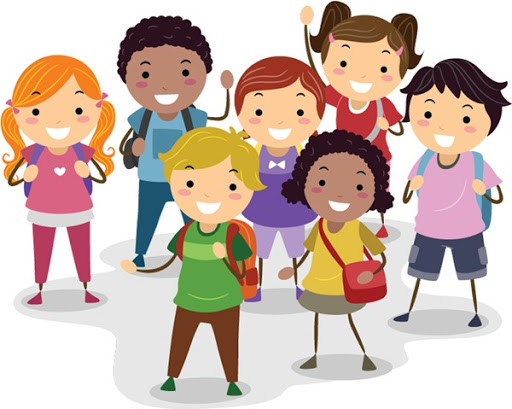 I. Vocabulary:
- Appearance /əˈpɪə.rəns/ (n)
Elbow /ˈelbəʊ/ (n)
Cheek /tʃiːk/ (n)
Blonde /blɒnd/ (adj)
Straight /streɪt/ (adj)
Curly /ˈkɜːli/ (adj)
Chubby /ˈtʃʌbi/ (adj)
Patient /ˈpeɪʃnt/ (adj)
dáng vẻ, ngoại hình
- khuỷu tay
- má
- vàng hoe 
- thẳng
Xoăn
mũm mĩm, phinh phính
- kiên nhẫn
Checking vocabulary:
-  Appearance /əˈpɪə.rəns/ (n)
Elbow /ˈelbəʊ/ (n)
Cheek /tʃiːk/ (n)
Blonde /blɒnd/ (adj)
Straight /streɪt/ (adj)
Curly /ˈkɜːli/ (adj)
Chubby /ˈtʃʌbi/ (adj)
Patient /ˈpeɪʃnt/ (n/ adj)
- dáng vẻ, ngoại hình
- khuỷu tay
- má
- vàng hoe 
- thẳng
xoăn
mũm mĩm, phúng phính
- bệnh nhân/ kiên nhẫn
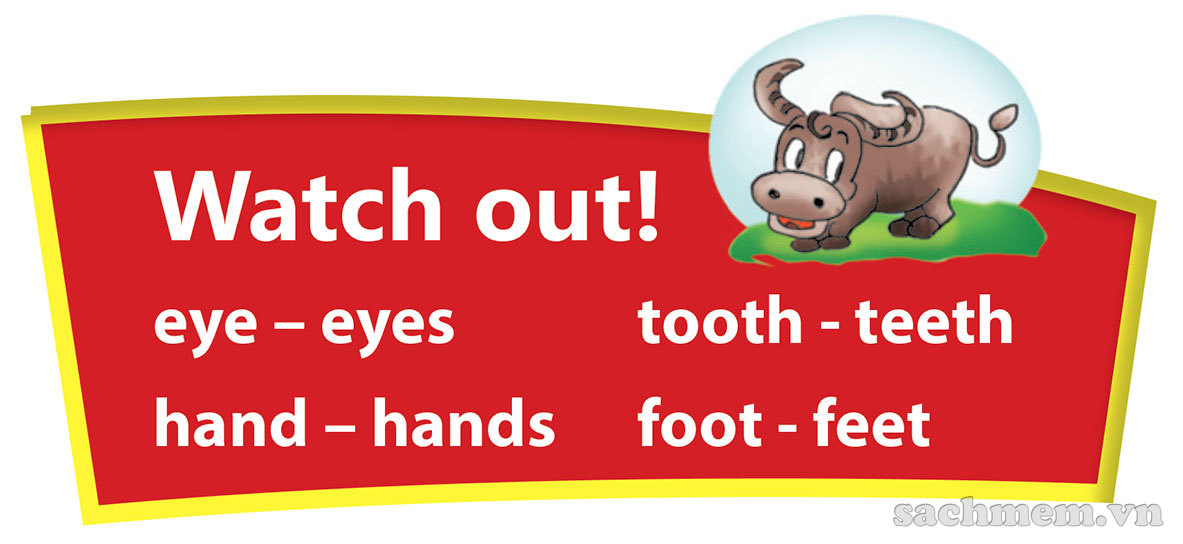 I. Vocabulary:
1.Create word web
HEAD
HANDS
TAIL
ARMS
BIG/SMALL
LONG/SHORT
FEET
EARS
HAIR
LEGS
EYES
NOSE
I. Vocabulary:
1.Create word web
FUR
FACE
FACE
CHUBBY
BLACK/BLONDE/
CURLY/STRAIGHT
ROUND/LONG
CHEEKS
HAIR
I. Vocabulary:
1.Create word web
II. Pronunciation
1.Listen and repeat
picnic
blonde
biscuits
black
big
patient
2.Listen and circle the word you hear
III. GRAMMAR
1. “have” for descriptions
III. GRAMMAR
1. Make the sentences
The girl/ short hair?
Does the girl have short hair?
No, she.
No, she doesn't.
2. Harry Potter/ big eyes?
Does Harry Potter have big eyes?
3. The dog/ a long tail.
The dog has a long tail.
4. And you, you/ a round face?
And you, do you have a round face?
Yes/ I. No/ I.
Yes, I do./ No, I don't.
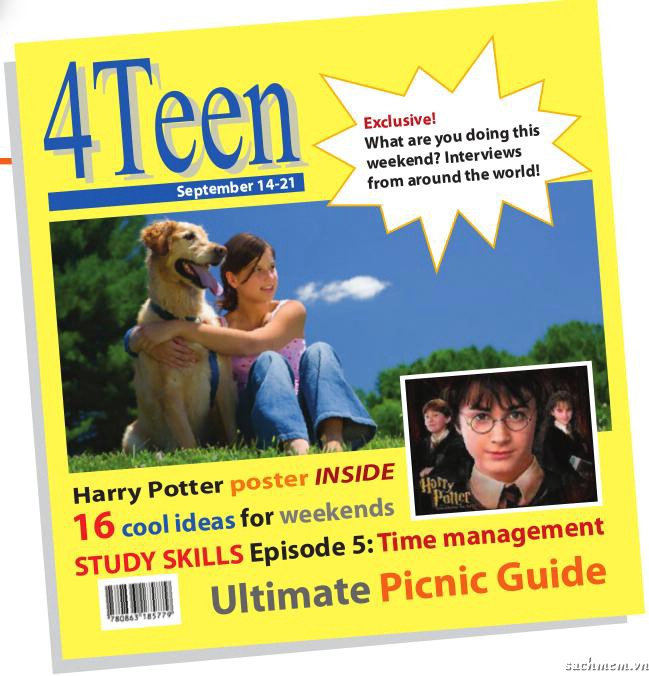 III. GRAMMAR
3. Listen and match
Phuc			2. Duong 			3. Mai
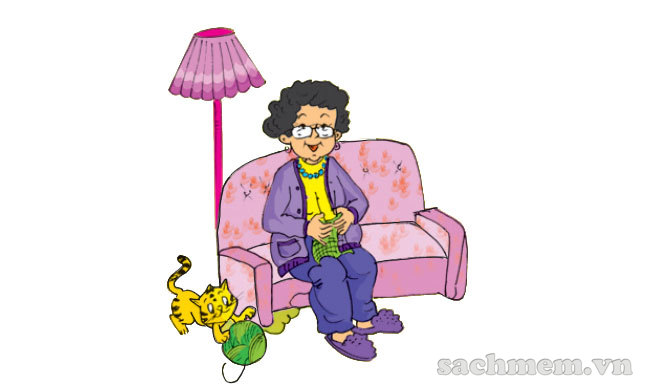 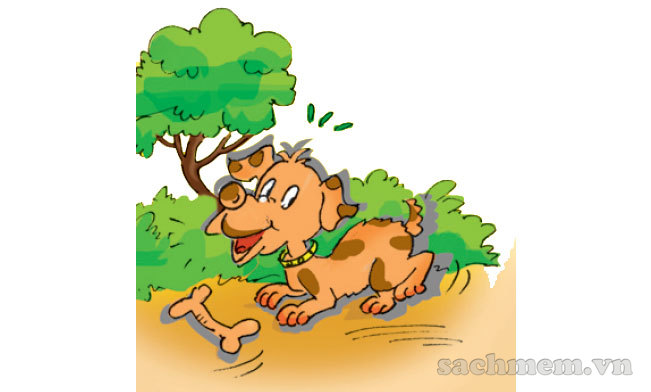 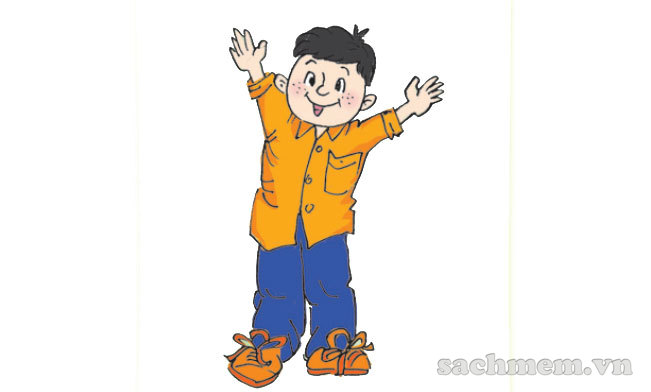 III. GRAMMAR
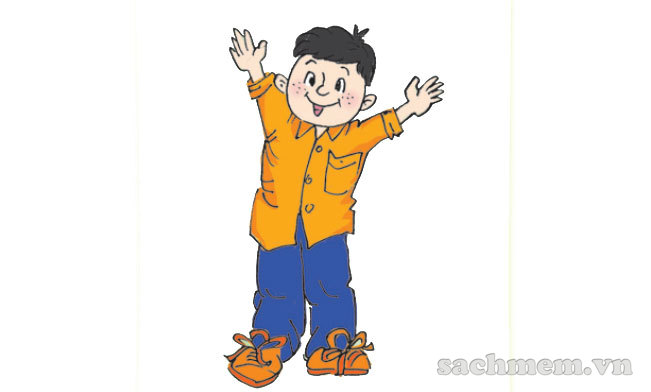 3. Write “is” or “has"
1. My best friend _______(1)  a round face and short hair. He isn't very tall but he ____(2)  kind and funny. I like him because he often makes me laugh.
2. My best friend is Lucas. He _____(3)  a brown nose. He ______(4)friendly! I like him because he's always beside me.
3. My best friend _____(5)  short curly hair. She _____(6)  kind. She writes poems for me, and she always listens to my stories.
has
is
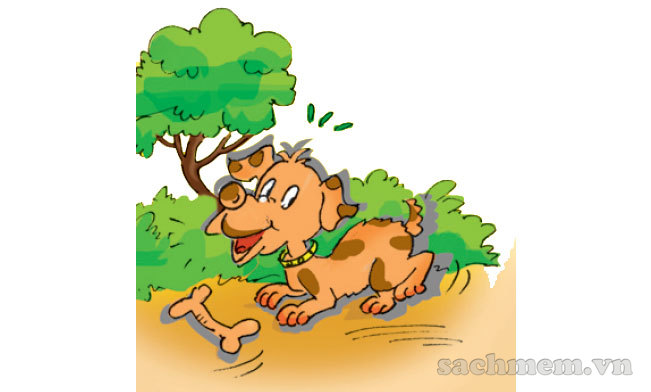 has
is
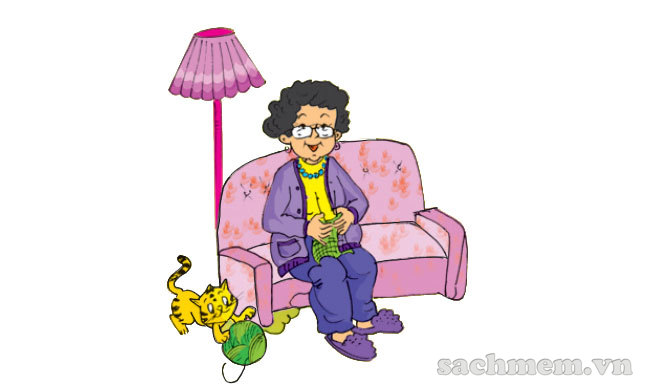 has
is
II. HOMEWORK
Learn by heart the new words.
Do Ex. A1, A2, B1(page 16), B4 (page 17) in workbook.
Prepare: A closer look 2.
PERIOD 18: UNIT 3: MY FRIENDS
LESSON 2: A CLOSER LOOK 2
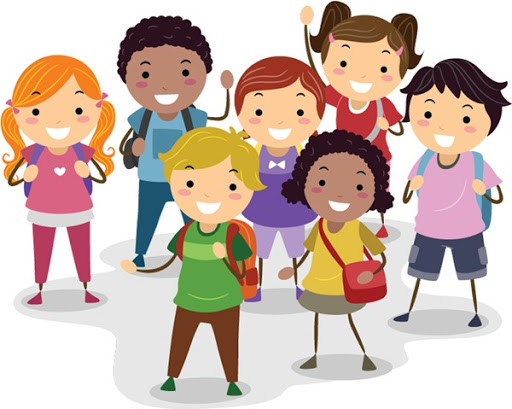 I. Vocabulary:
barbecue /ˈbɑː.bɪ.kjuː/ (n)
museum /mjuːˈziː.əm/ (n)
party /ˈpɑːti/ (n)
project /ˈprɒdʒekt/ (n)
tomorrow /təˈmɒrəʊ/ (n, adv)
món thịt nướng BBQ
- viện bảo tàng
- bữa tiệc
- dự án
ngày mai
Checking vocabulary:
barbecue /ˈbɑː.bɪ.kjuː/ (n)
museum /mjuːˈziː.əm/ (n)
party /ˈpɑːti/ (n)
project /ˈprɒdʒekt/ (n)
tomorrow /təˈmɒrəʊ/ (n, adv)
- món thịt nướng BBQ
- viện bảo tàng
- bữa tiệc
- dự án
- ngày mai
II. GRAMMAR
1. Review present continuous
II. GRAMMAR
2. Present continuous for future
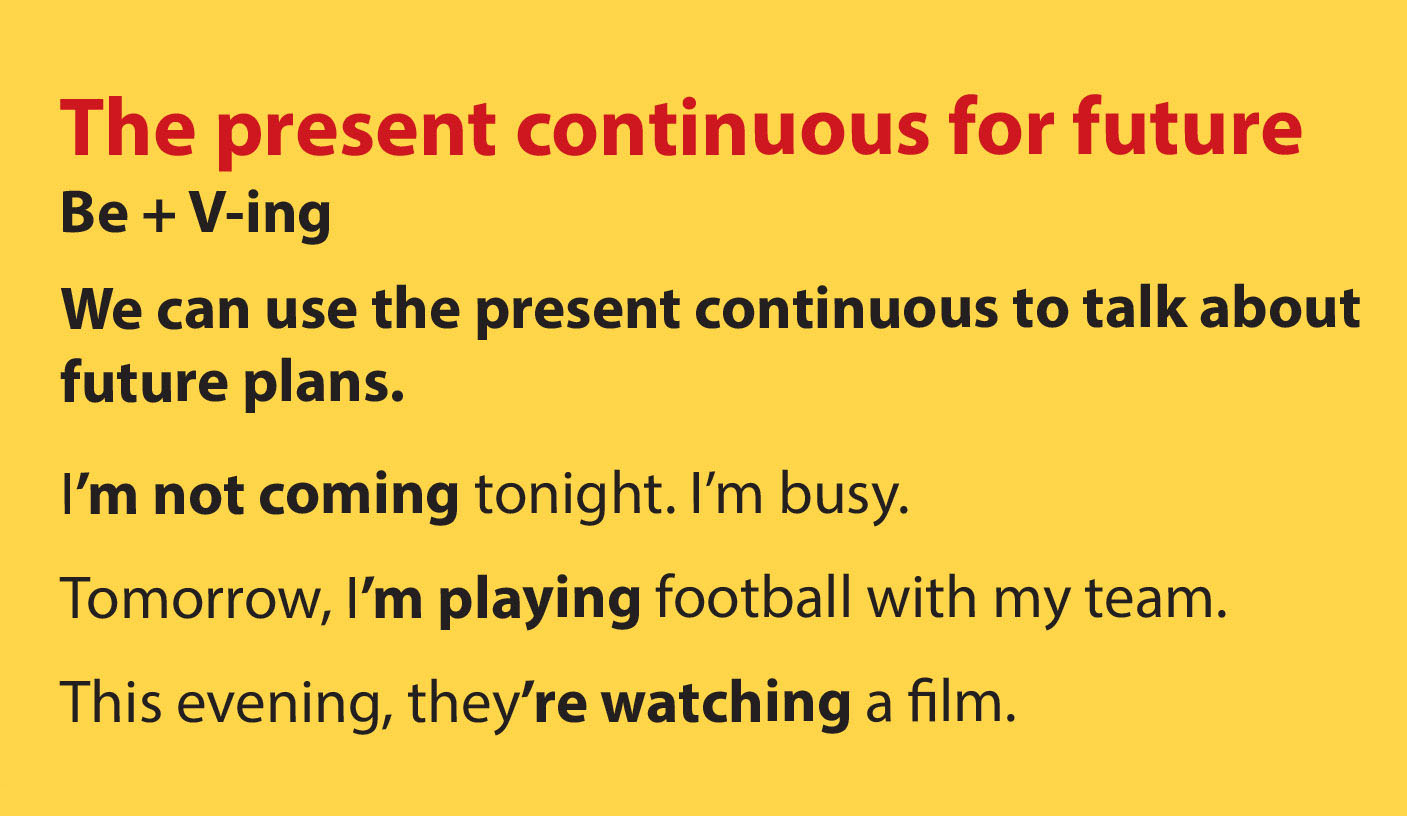 III. PRACTICE
1. Underline the present continuous. Which refers to the actions that are happening now/ future plan?
Duong: I don't know. They're coming over. 
Mai: Hi, Phuc. Hi, Duong. This is my friend Chau. 
Phuc & Duong: Hi, Chau. Nice to meet you. 
Chau: Nice to meet you too. 
Duong: Would you like to sit down? We have lots of food. 
Mai: Oh, sorry, we can't. It's time to go home. This evening, we are working on our school project. 
Duong: Sounds great. I'm going to the judo club with my brother. How about you Phuc? 
Phuc: I'm visiting my grandma and grandpa.
III. PRACTICE
2. Complete the sentences using present continuous for future
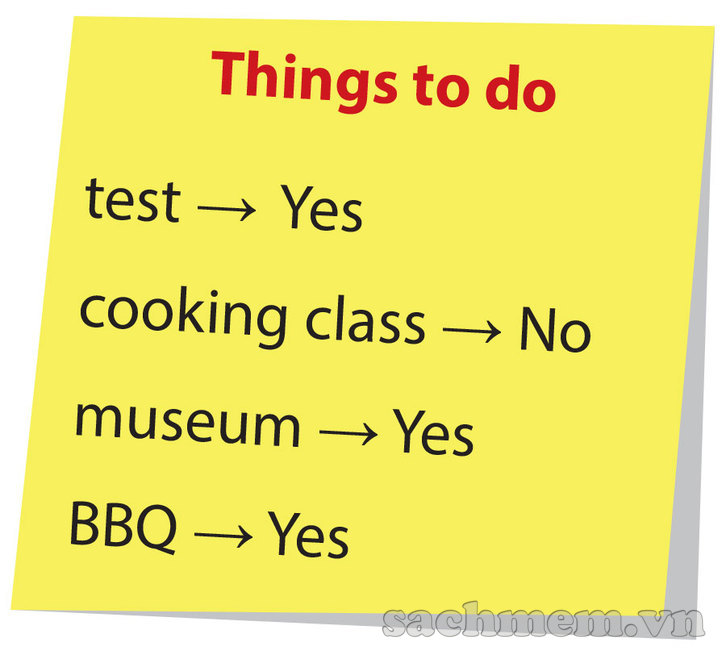 Example:
She's finishing her homework. (finish)

1.She ________ a test. (take)

2.She ________ to her cooking class. (go)

3.She __________ a museum. (visit)

4.She __________ a barbecue with her friends. (have)
IS TAKING
IS GOING
IS VISITNG
IS HAVING
III. PRACTICE
3. Write N for “Now” and F for “Future"
III. PRACTICE
4. Game
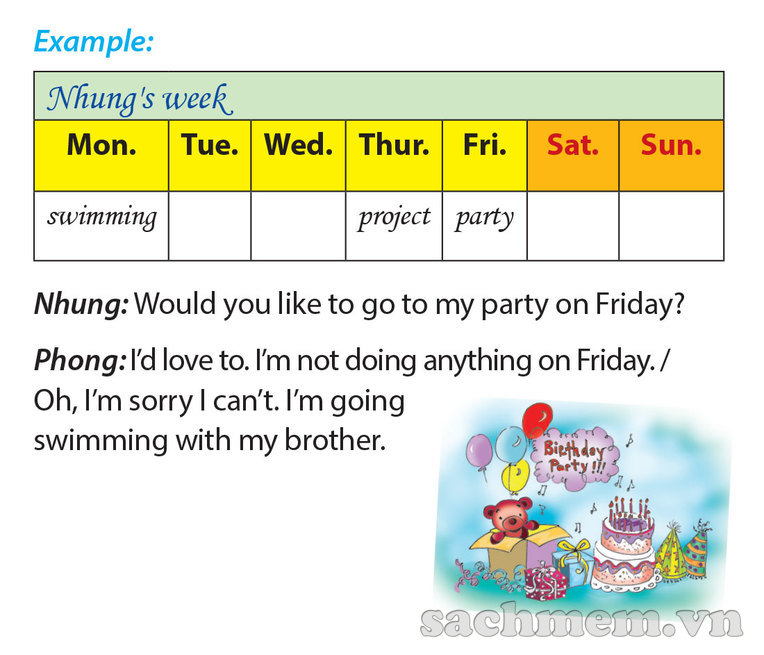 IV. HOMEWORK
Learn by heart the new words.
Do Ex.B4 (page 17), B5, B6 (page 18) in workbook.
Prepare: A closer look 2.
Cách phát âm đuôi “s”, “es”